Figure 3. Age-related differences in IHI (A) and interhemispheric facilitation (B). There was a trend for greater IHI ...
Cereb Cortex, Volume 22, Issue 11, November 2012, Pages 2643–2652, https://doi.org/10.1093/cercor/bhr349
The content of this slide may be subject to copyright: please see the slide notes for details.
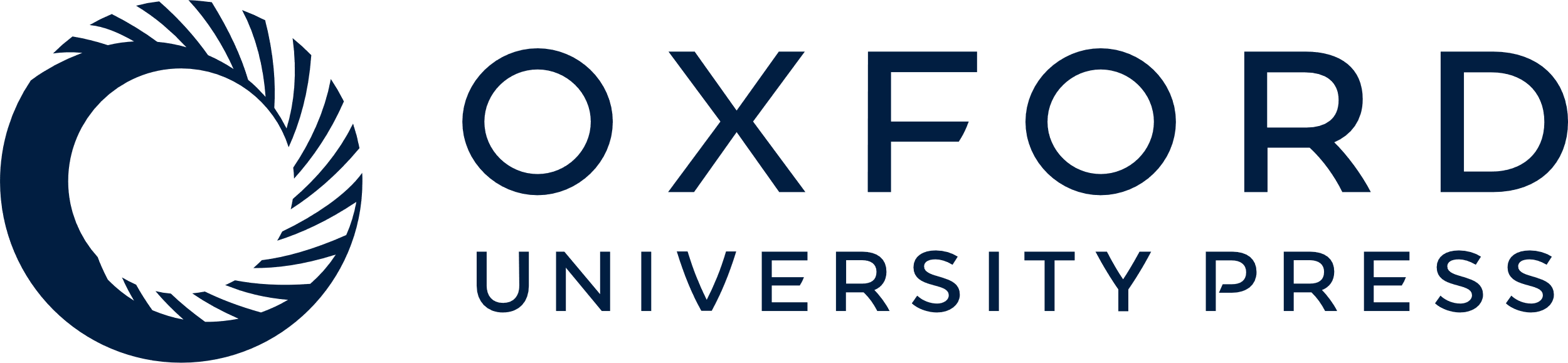 [Speaker Notes: Figure 3. Age-related differences in IHI (A) and interhemispheric facilitation (B). There was a trend for greater IHI in young adults (P < 0.08) and significantly greater facilitation in older adults (P < 0.001). For both age groups, a representative example of the iSP (mean of 15 stimulations) and contralateral MEP (one stimulation) are provided. For each instance, the young adult example is the top panel and the older adult example is the bottom panel. In each of these instances, stimulation is applied at time point 0. ***P < 0.001.


Unless provided in the caption above, the following copyright applies to the content of this slide: © The Author 2011. Published by Oxford University Press. All rights reserved. For permissions, please e-mail: journals.permissions@oup.com]